真理？歪理？
提摩太后书2：14-18
宋黄东霞师母
引言
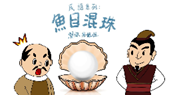 在星加坡，一个妇女，看TikTok直播，
她花2300元(星加坡元)= 1,536.79 欧元
买了七只玉镯 ，
送检惊揭是假翡翠，
乃是经过注胶处理的假翡翠。
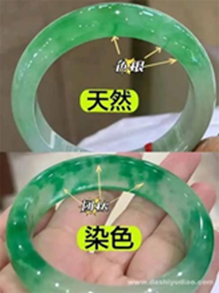 原来在初期教会，也不例外，出现不少假教师，
他们把一些似是而非的道理，
鱼目混珠的把歪理说成好像真理，
当这些歪理一直围绕着信徒，
没有发觉，信徒信以为真，
那么，这些歪理会一步一步败坏教会，影响实在很大。
在以弗所教会
保罗离开以弗所教会，他说过：「我知道，我去之后必有凶暴的豺狼进入你们中间，不爱惜羊羣。就是你们中间，也必有人起来说悖谬的话，要引诱门徒跟从他们。 」徒20:29-30
这时候，只有年轻的提摩太在这里服侍。他怎样去牧养，怎样去面对？
提摩太后书大概的内容。
提后一章：保罗勉励提摩太忠于福音、毋惧苦难。
提后二章：保罗劝戒提摩太要作无愧的工人，按着正意分解真理的道，远避虚谈。
提后三章：保罗勉励提摩太持守真道，敬虔度日，
                   以圣经为生命之道
提后四章：保罗对提摩太最后的托付。
14你要使众人回想这些事，在主面前嘱咐他们：不可为言语争辩；这是没有益处的，只能败坏听见的人。 
15你当竭力在　神面前得蒙喜悦，作无愧的工人，按着正意分解真理的道。 
16但要远避世俗的虚谈，因为这等人必进到更不敬虔的地步。 17他们的话如同毒疮，越烂越大；其中有许米乃和腓理徒， 18他们偏离了真道，说复活的事已过，就败坏好些人的信心。
(一)	要守住福音的真道。（2：14上）
你要使众人回想这些事，这些事是指什么呢？
14 An dieses Bekenntnis sollst du alle immer wieder erinnern. 
14 You should remind everyone of this confession.

就是福音，耶稣基督的救恩。

提摩太要常常题醒会众回想从前保罗的教导：
(一)	要守住福音的真道。（2：14上）
耶稣基督的救恩：
1,恩典是万古之先，在基督耶稣里赐给我们的(提后1:9)
2, 得救是本乎恩，不是按我们的行为，(1:9)
3, 基督耶稣的显现~祂降生为人，死在十字架，他已经把死废去；『但如今藉着我们救主基督耶稣的显现才表明出来了。他已经把死废去，藉着福音，将不能坏的生命彰显出来。』 (1:10)
(一)	要守住福音的真道。（2：14上）
耶稣基督的救恩：
4, 基督耶稣他从死里复活~你要记念耶稣基督乃是戴维的后裔，他从死里复活，正合乎我所传的福音。 (2:8)
5. 基督耶稣是审判活人死人的主  
  我在神面前，并在将来审判活人死人的基督耶稣面前，凭着他的显现和他的国度嘱咐你：(4:1)
(一)	要守住福音的真道。（2：14上）
我们的福音：

我们完全靠恩典得救~~恩典是父神让祂儿子为救赎我们而死在十字架上，是白白赐给我们的礼物。

所以，保罗题醒提摩太要会众常常回想从前
他的教导：福音，耶稣基督的救恩。「基督耶稣降世，为要拯救罪人。」
(二)	 远避世俗的歪理。14下，16-18
在主面前嘱咐他们：不可为言语争辩；这是没有益处的，
只能败坏听见的人。(14下)
但要远避世俗的虚谈，因为这等人必进到更不敬虔的地步。 
他们的话如同毒疮，越烂越大；其中有许米乃和腓理徒， 
他们偏离了真道，说复活的事已过，就败坏好些人的信心16-18。
(二)	 远避世俗的歪理。14下，16-18
保罗要求提摩太嘱咐他们：叫以弗所的弟兄姊妹，
(1)不可为言语争辩；这是没有益处的，只能败坏听见的人。原来当中有假教师专喜爱咬文嚼字，为了一些字眼的用法和意思而争论不休，
也指出他们：”他是自高自大，一无所知，专好问难，争辩言词，从此就生出嫉妒、纷争、毁谤、妄疑。”当中把人带离开主耶稣福音。（提前6:4）
(二)	 远避世俗的歪理。14下，16-18
因此，提摩太需要郑重地的提醒弟兄姊妹，不要堕入这个为言语争辩的陷阱当中。因为这是没有益处的，
相反，却败坏听见的人，就是容易绊倒信心软弱的人，
也会做成在属灵生命中的败坏。
就如2:17所言
他们的话如同毒疮，越烂越大；
(二)	 远避世俗的歪理。14下，16-18
16节保罗提醒提摩太需要远避世俗的虚谈，
当时世俗的虚谈就是歪理：假教师这些异端，
他们的思想：从经文的观察，是诺斯底主义与犹太教的混合体：
倾向犹太教的，以讨论律法，无穷的家谱作为触目的领袖，吸引人去跟随他们。
(二)	 远避世俗的歪理。14下，16-18
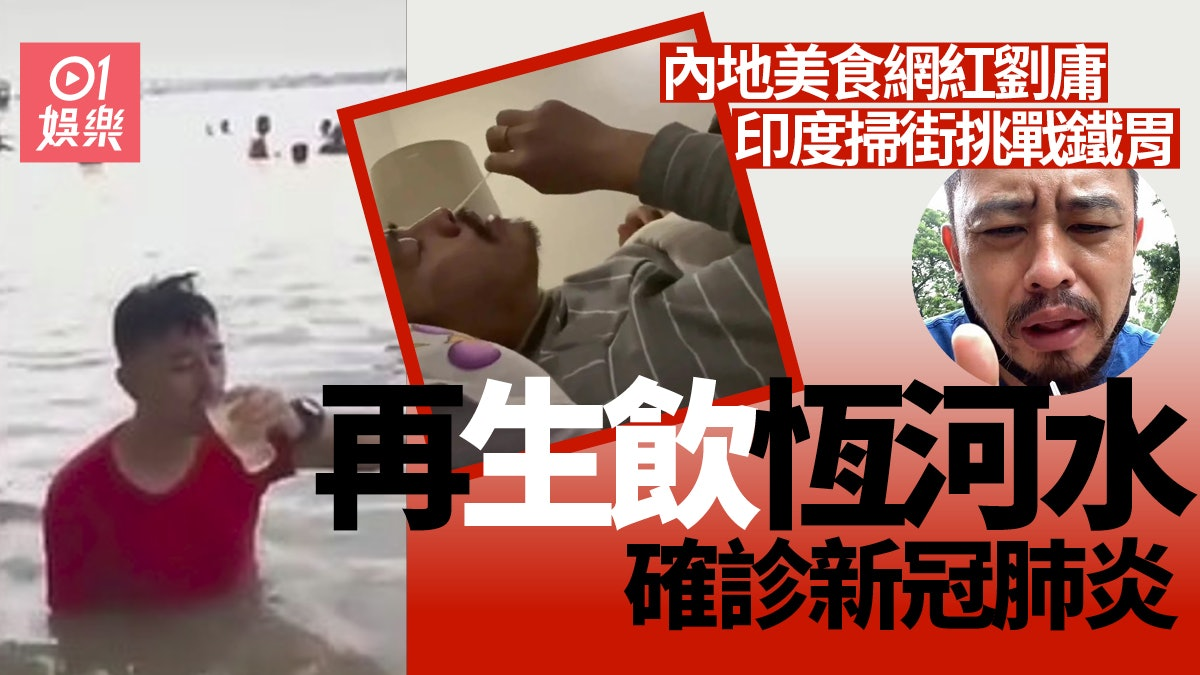 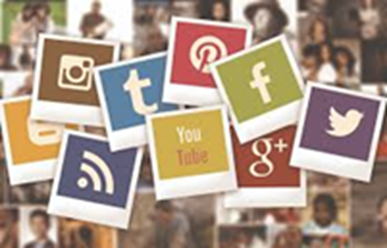 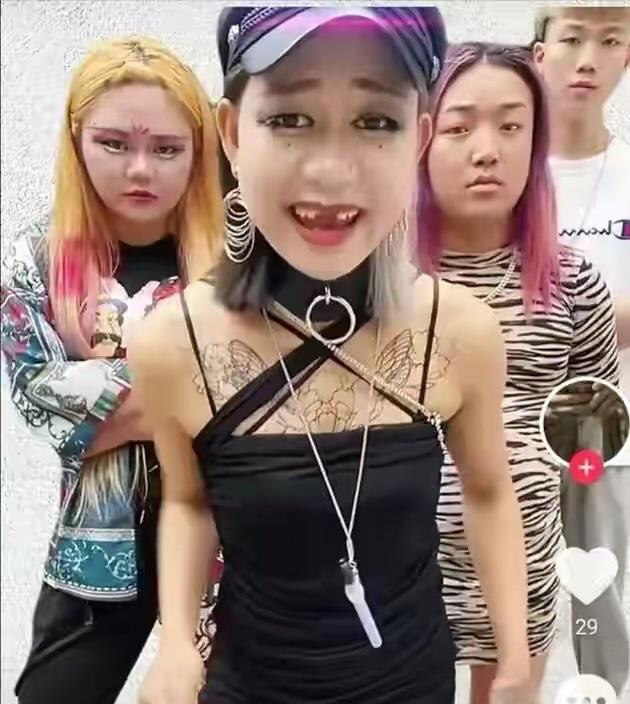 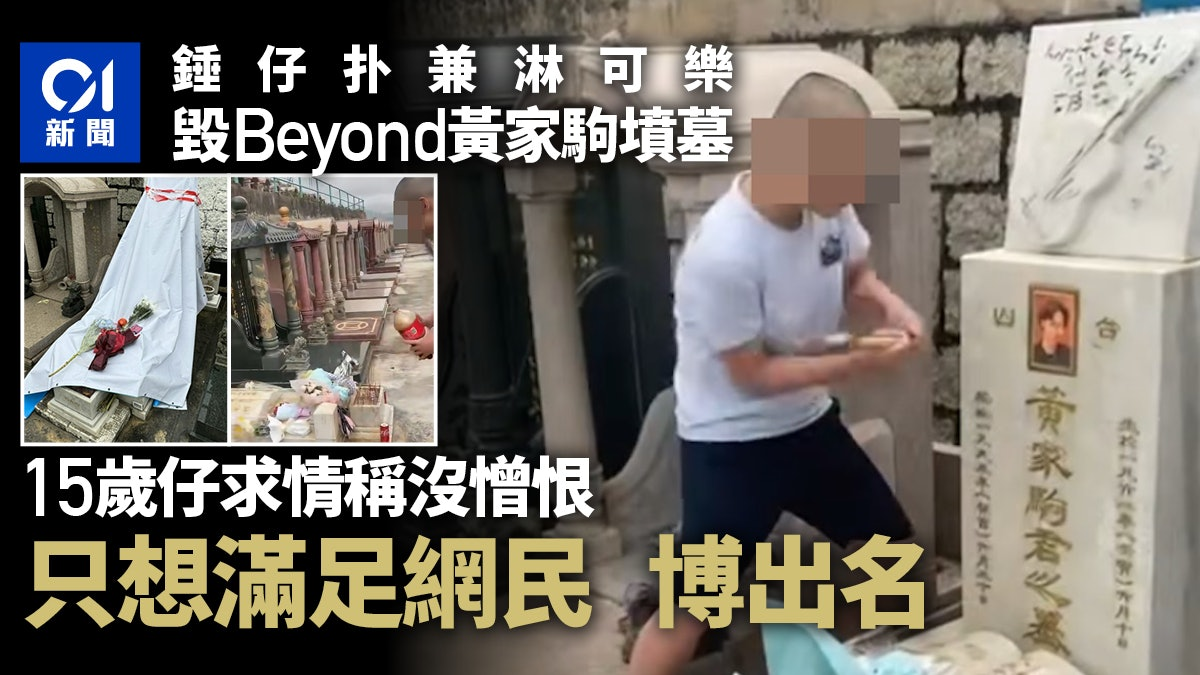 (二)	 远避世俗的歪理。14下，16-18
而倾向诺斯底主义：认为肉身活动是邪恶的，人应该禁戒食物，嫁娶都是不应该的。(提摩太前书4:3) 
也有另一种的倾向，却是奉行放荡主义；是敌真道、似是而非的学问。(提摩太前书6:20)
(二)	 远避世俗的歪理。14下，16-18
因此，这些传讲歪理的假教师，影响初期教会，
当教会信徒一不留神，对他们的说话照单全收，
这种影响如毒疮，越烂越大；教会就会被分裂，
信徒的信仰生命就走歪了。
(二)	 远避世俗的歪理。14下，16-18
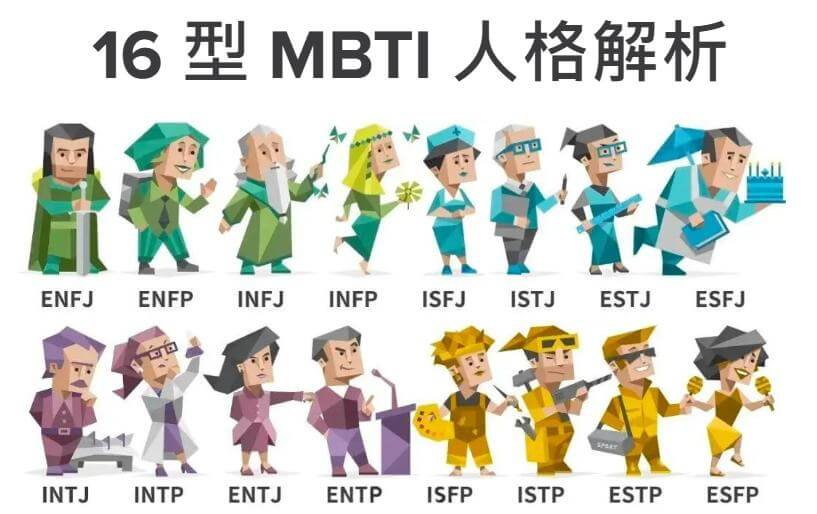 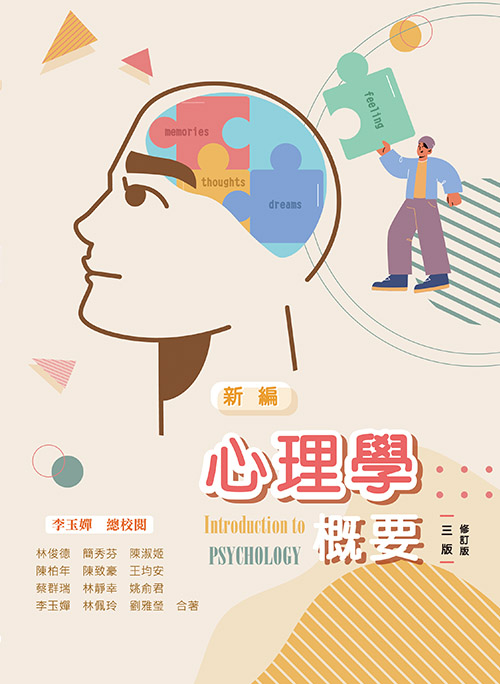 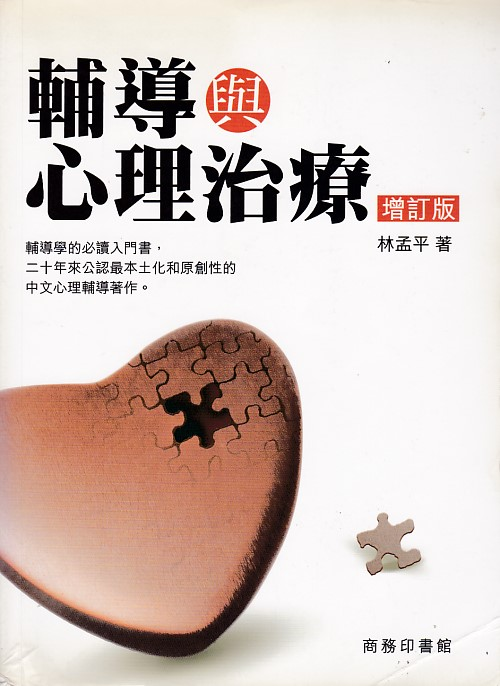 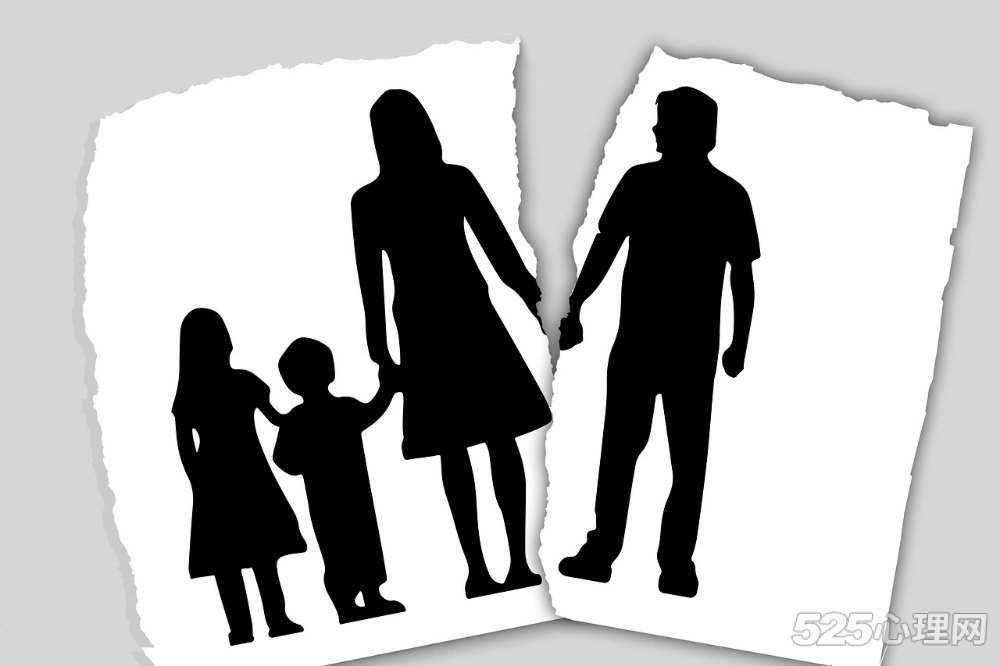 (二)	 远避世俗的歪理。14下，16-18
我们一直被这一种思想影响，圣经的真理很容易被掩盖。
这些是真的吗？我真的改不了吗？
‪若有人在基督里，他就是新造的人，旧事已过，都变成新的了。(哥林多后书5:17 )，

今天，究竟我们被世俗的思想影响太多？
或是被圣经真理所影响多？
(二)	 远避世俗的歪理。14下，16-18
18节：这出现更严重的歪理：
17下其中有许米乃和腓理徒， 18 他们偏离了真道，说复活的事已过，就败坏好些人的信心。

保罗不忌讳指出偏离了真道=真理，就是许米乃和腓理徒。指出他们说复活的事已过。
(二)	 远避世俗的歪理。14下，16-18
圣经学者指出，
他们的见解是：复活的事情已经发生了。他们如此说：他们的见解是人身体是邪恶的，不会带着肉身进入来世，因此，否定末日身体复活。只把复活作灵意解说，所指是属灵内在生命的更新。这绝对是败坏信徒的信心，没有将来身体的复活，没有复活的盼望，死亡的恐惧，生命的将来何去何从？

主耶稣亲自的应许： 耶稣说：「复活在我，生命也在我。信我的人虽然死了，也必复活」（约翰福音11:25）
(二)	 远避世俗的歪理。14下，16-18
在林前15:20-23『基督已经从死里复活，成为睡了之人初熟的果子。在基督里众人也都要复活。』
20但基督已经从死里复活，成为睡了之人初熟的果子。
 21死既是因一人而来，死人复活也是因一人而来。 
22在亚当里众人都死了；照样，在基督里众人也都要复活。 23但各人是按着自己的次序复活：初熟的果子是基督；
以后，在他来的时候，是那些属基督的。
(二)	 远避世俗的歪理。14下，16-18
当偏离了真道，会把我们纯正的信仰扭曲。

电子媒体， YouTube上面，抖音上面，可以看到许多基督教的讲道，专题，电子媒体上，如超级市场，
货品甚多，任君选择。当中有真理的教导，但也有似乎也很像真理，但却是夹杂了不少歪理，如果我们一不留神，就会听从了许多许多这些歪理，就以为是真理。我们都不要掉以轻心。
(二)	 远避世俗的歪理。14下，16-18
有牧早者提出守圣餐需要有恭敬的态度，要知道这是耶稣救赎的恩典，但他说：「我有一些领受，我要教导这项真理，」其中会强调圣餐
能医治疾病。
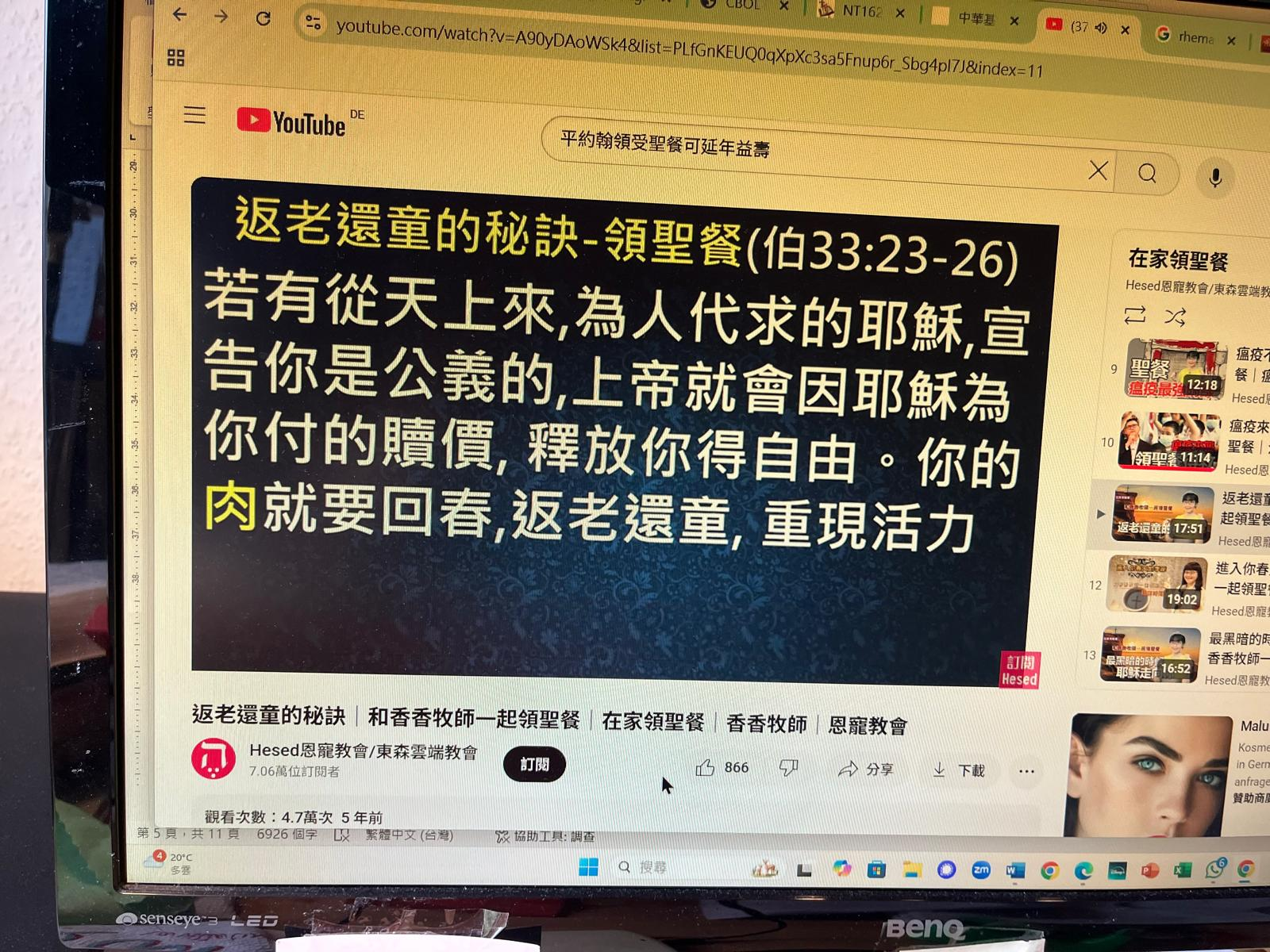 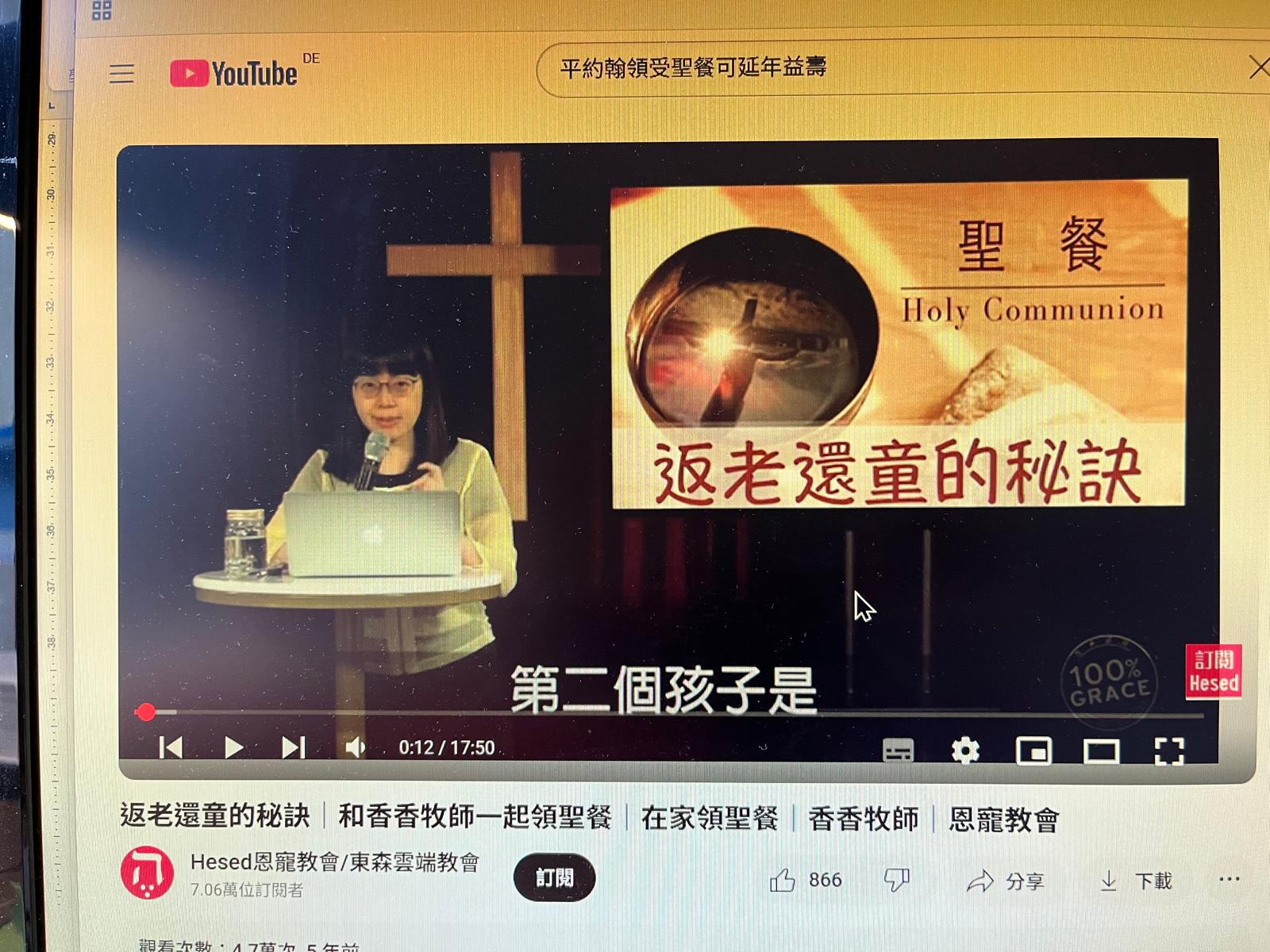 (二)	 远避世俗的歪理。14下，16-18
守圣餐的意义：纪念耶稣为世人的罪钉十字架的牺牲， 我们在圣餐中藉此思想上帝的爱与救赎；表明自己对主救恩的确信，又与主建立更亲密的连结，又盼望将来主的再来，得着神最终完全的救恩。
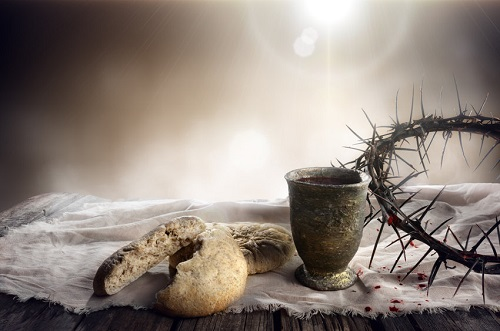 (二)	 远避世俗的歪理。14下，16-18
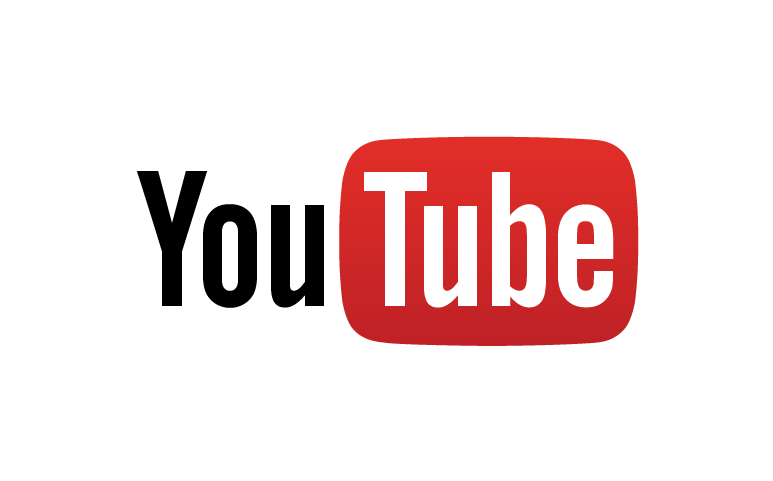 在网络的大型的超市食物
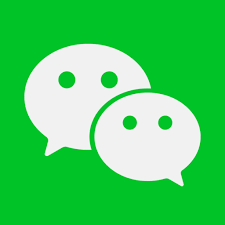 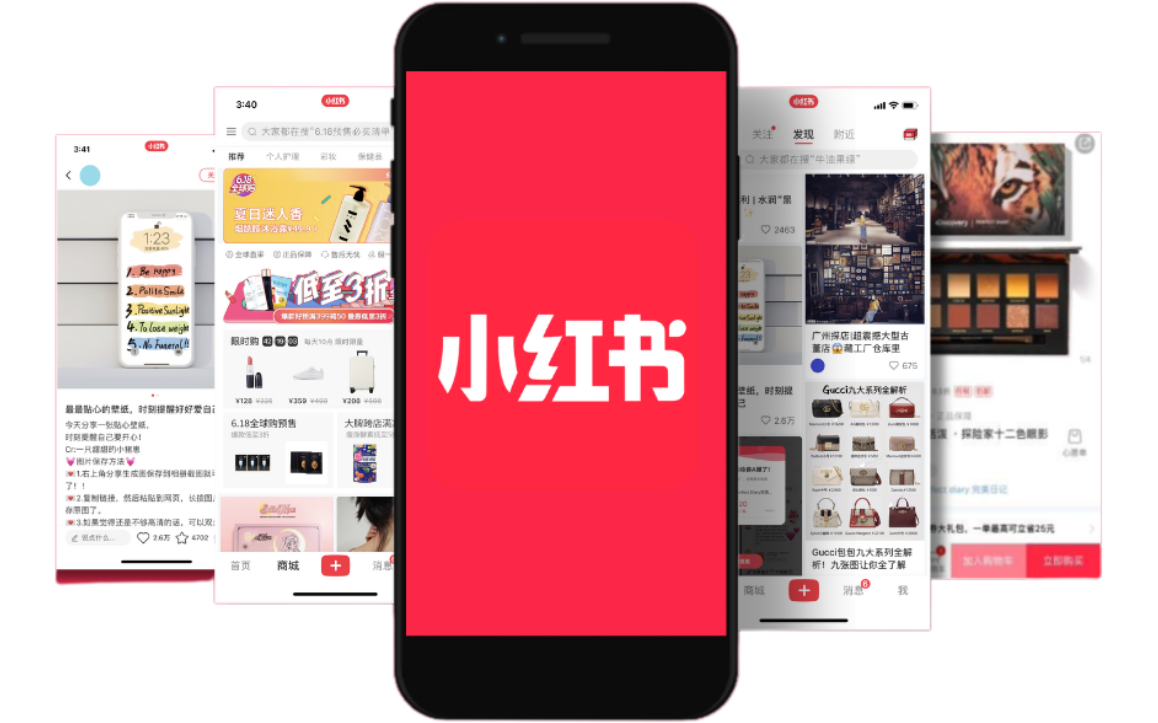 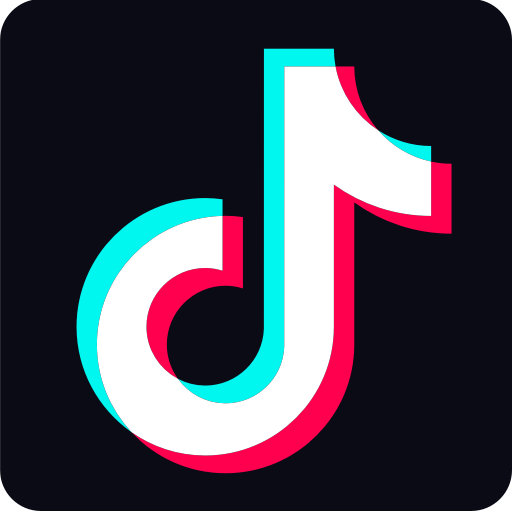 (三)要按正意分解真理的道（2：15）
15 你当竭力在神面前得蒙喜悦，作无愧的工人，按着正意分解真理的道。
保罗在这里提醒提摩太，提摩太作为神的工人，要表明要得到神的喜悦和认可，他需要正确地分解真理的道。按着正意分解” 原文只是一个字，意思 是“直”和“割切”，
(三)要按正意分解真理的道（2：15）
当解释圣经需要完全真实公正、不把自己的认为的意思去乱解说，不要把经文的意思扭曲。最重要，对抗异端歪理，
提摩太在教会要有一个健全的教导，就是按着正意分解真理的道。
(三)要按正意分解真理的道（2：15）
有圣经学者指出，当有些人以为，自己的释经百分之百代表真理，其实，就已如同亚当与夏娃，陷入撒但诱人“如神能知道善恶”的谎言试探中（《创》3：5）
(三)要按正意分解真理的道（2：15）
或是有些人随意引用经文以解决所有的生命问题。
以一节经文，应用到生命各个层面的问题上。就会断章取义。

但圣经中的每一节经文，都是在特定社会历史及文字体裁之情境，我们不能这样随意的解读。
(三)要按正意分解真理的道（2：15）
我们阅读圣经要考虑当时的时代背景，当时的文化，
上文下理，用字，段落分段，等等。
不是用我们自己现在时代的眼光来解释，这是很容易解错了经文，就不是圣经告诉我们什么？
乃是我们告诉圣经，这句说话是按我的看法，应该是这样解释，这是很危险的。
(三)要按正意分解真理的道（2：15）
教会有主日学，有不同的查经小组，
在圣经的话语里面用功，
接着正意分解真理的道，
不要离开耶稣基督的福音，
免得被人迷惑，
需要有慎思明辨。
总结：‪
提摩太在以弗所的服侍，他的牧养很不容易。在提前，他要委任合适的教会领袖，牧养各类信徒的需要，信徒要怎样过合宜的基督徒生活，要驳斥异端。等等。在提后，保罗一方面希望提摩太可以早日来到（提后1:4），探望自己（4:9）同时，他也关心教会的情况。鼓励提摩太要持守真道，要忠心，作无愧的工人，按着正意分解真理的道对抗假教师的虚谈。
总结：‪
诚如开始所说，假教师，他们大肆宣扬他们的学问，其实他们是自高自大，一无所知，专好问难，争辩言词，…… (提前6:4) 在鱼目混珠下，他们的歪理影响不少教会的弟兄姊妹，影响他们认信耶稣的福音，影响他们的信心，
影响他们信仰生活的偏差。
总结：‪
对抗这些歪理，保罗教导提摩太:
1.	教导会众常记着福音的真道，
2.	不堕入假教师的陷阱，不可为言语争辩，
要远避世俗的虚谈，
      这些只会叫人必进到更不敬虔的地步，
4.	最重要是按着正意分解真理的道。
总结：‪
一位牧者，面对教会如此严峻的处境，或许会有很大的压力，但保罗安慰他：
在19节 然而，神坚固的根基立住了。
上面有这印记说：「主认识谁是他的人。」
又说：「凡称呼主名的人总要离开不义。」
总结：‪
主自己会分辨谁是祂的信徒，但也提醒属主的人，
要离开不义。
20-26节继续教导我们属主的人，
要作贵重的器皿，
整个信仰群体一起操练全人生命的成长。